Capital CampaignCommittee2017-18 Report
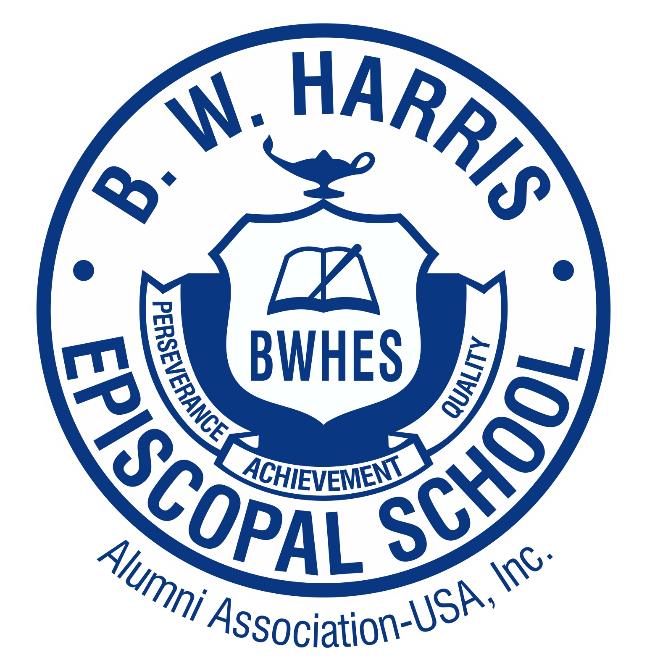 tips & tricks
1
[Speaker Notes: To use this title animation slide with a new image simply 1) move the top semi-transparent shape to the side, 2) delete placeholder image, 3) click on the picture icon to add a new picture, 4) Move semi-transparent shape back to original position, 5) Update text on slide.]
The Spirit of Spartanism
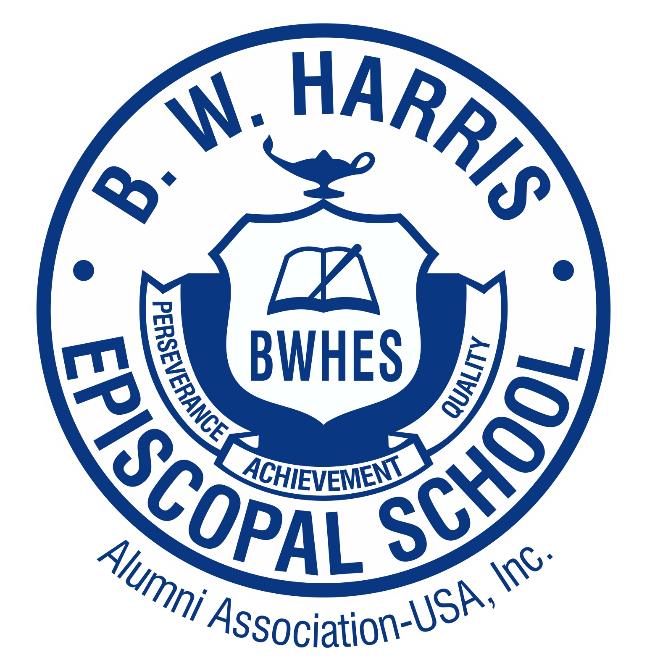 tips & tricks
2
[Speaker Notes: To use this title animation slide with a new image simply 1) move the top semi-transparent shape to the side, 2) delete placeholder image, 3) click on the picture icon to add a new picture, 4) Move semi-transparent shape back to original position, 5) Update text on slide.]
Every gift adds up! Every gift makes a difference!
Thank you for "Giving Back" to B. W. Harris Episcopal School
3
Our mission is to develop and implement opportunities for affordable and targeted giving to B. W. Harris Episcopal School, in order to permit any donor to give at a level that that meets their donation goals.
MISSION STATTMENT
4
What Can You Do
Your contribution will ensure additional opportunities for B. W. Harris' students, enhance innovative programs at the school, and retain outstanding faculty members
Your contribution will provide B. W. Harris with the flexibility and means to meet the constant and rapidly changing needs of education, and make a difference for the future of Liberia.
Each alumnus or alumna or friend can make a difference by contributing to B. W. Harris
Your gifts are tax deductible to the extent provided by law.
5
Outside Donors
Outside Donors 2011 – 2018 – Who Has Brought in Outside Donation?
2011-2018 – Each Year
Mohamedu F. Jones
Gudrun Harris
2014 – 2018 – Select Years
Charles Hoffman: 2014-2018
Maria George: 2015 – 2018
Rosalyn Coleman: 2018
Miatta Sherman: 2017
Edwin Amoah: 2015
Comfort Cole Kanneh: 2011
In My Wallet
For 2018-2019
$4,400.00
Collected by
Mohamedu F. Jones
6
2017 – 2018 Donors
Lifetime
Gold
Hall of Fame
Endowment
Spartan Annual Giving
Comfort Warner                      Joan North                                              Judith Karpeh                           Mohammed Dukuly                                              Tayonnoh Roberts-Gray         Maria George                                              Gerald Richards                       Albertha Kamah Gillespie
Victoria Peah
Mohammed Dukuly
Joan North
Joseph Acqui
Teacher Annie Sancho                                                                                                                                        Teacher Cecelia Tartey	 
Victoria Peah                                                                                                                               Mohammed Dukuly                                                                                                                                Joan North                                                                                                                  Villette Brown Smith
								   	M. Daniel Nelson
Joanna Hawah Freeman Richards
Meyartha Coleman Perry
Jonathan Murray
Meyartha Coleman-Perry 
Joanna Hawah Freeman Richards        Albertha Gillespie     Handel K. C. Diggs
7
2017 – 2018 Donors
WoR
WoM
WoM
Spartan Annual Giving
Contributed to Every Fund
2018
Mohammed Dukuly
Victoria Peah
Joan North
Albertha K. Gillespie
for 
J. Geneva Fubara
Ophelia Acolatse
for
Clarence K. Acolatse, Sr.
Comfort Warner
For
Beatrice Tryphenia
Redd
Amanda Harris Wright
for
Lafayette Jenkins
Tara Rainsbury Hickson
For
Thomas Jefferson
Rainsbury, Sr.
Handel K. C. Diggs
Meyartha Coleman Perry
Meyartha Coleman-Perry
8
Proposed Hall of Fame
Principal Gertrude Findley  November 2018Principal E. G. W. King, Jr.June 2019
Capital Campaign-
Chairs Project
Every Member Chair Buy(s)Chapter Chair BuysClasses Chair Buys
New Capital Campaign Proposals
2020
!
Lifetime: $1,500.00Gold: $1,000.00Total Lifetime: $2,500.00
The Capital Campaign Commitee
THANK YOU